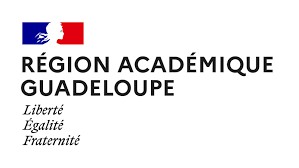 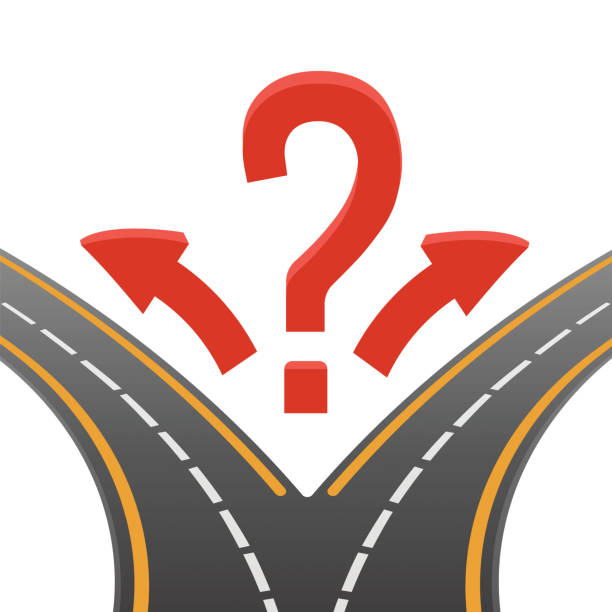 Le parcours différencié 
en fin de terminale professionnelle 
en 2025
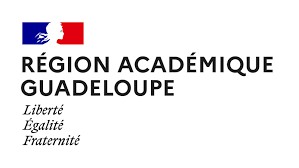 Tronc commun à tous les élèves
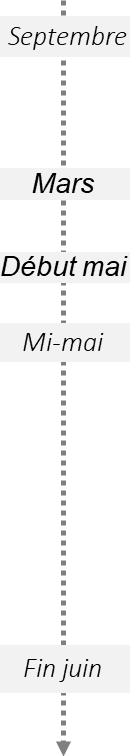 Enseignements	généraux	et	professionnels	avec	contrôle	continu	de	formation	(22 semaines)
PFMP (6 semaines obligatoires pour l’examen) • Soutien au parcours • Ateliers AvenirPro

Fin des vœux Parcoursup

Épreuves ponctuelles et terminales

Parcours différencié de 6 semaines
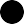 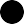 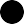 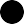 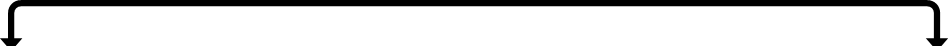 Préparation à la poursuite d’études supérieures
Préparation à l’insertion professionnelle
Épreuves terminales
Épreuve de prévention, santé environnement et oral de projet
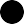 Le choix du parcours différencié
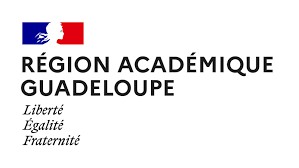 Le choix entre les parcours de préparation à l’insertion professionnelle et à la poursuite d’études supérieures s’inscrit dans le cadre d’un accompagnement continu, depuis la classe de seconde, à la construction du projet de l’élève (soutien au parcours).
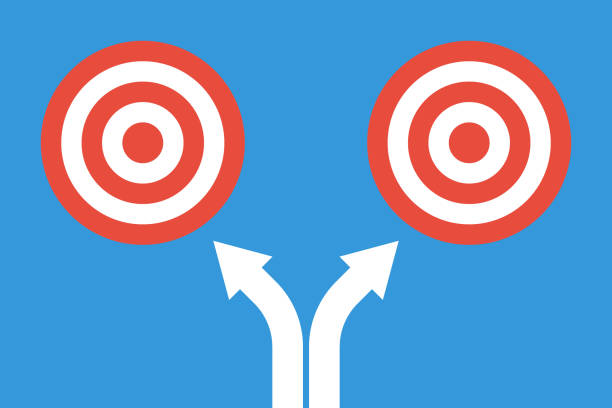 Les deux parcours sont présentés à tous les élèves en début de terminale.
Une fiche de dialogue est utilisée par l’établissement pour permettre : aux familles d’exprimer un premier souhait de parcours ;
au conseil de classe de faire des recommandations.
L’inscription dans l’un ou l’autre parcours se fait au terme d’un entretien à l’issue du dernier conseil de classe précédant le parcours, au choix de l’élève
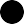 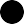 La fiche dialogue
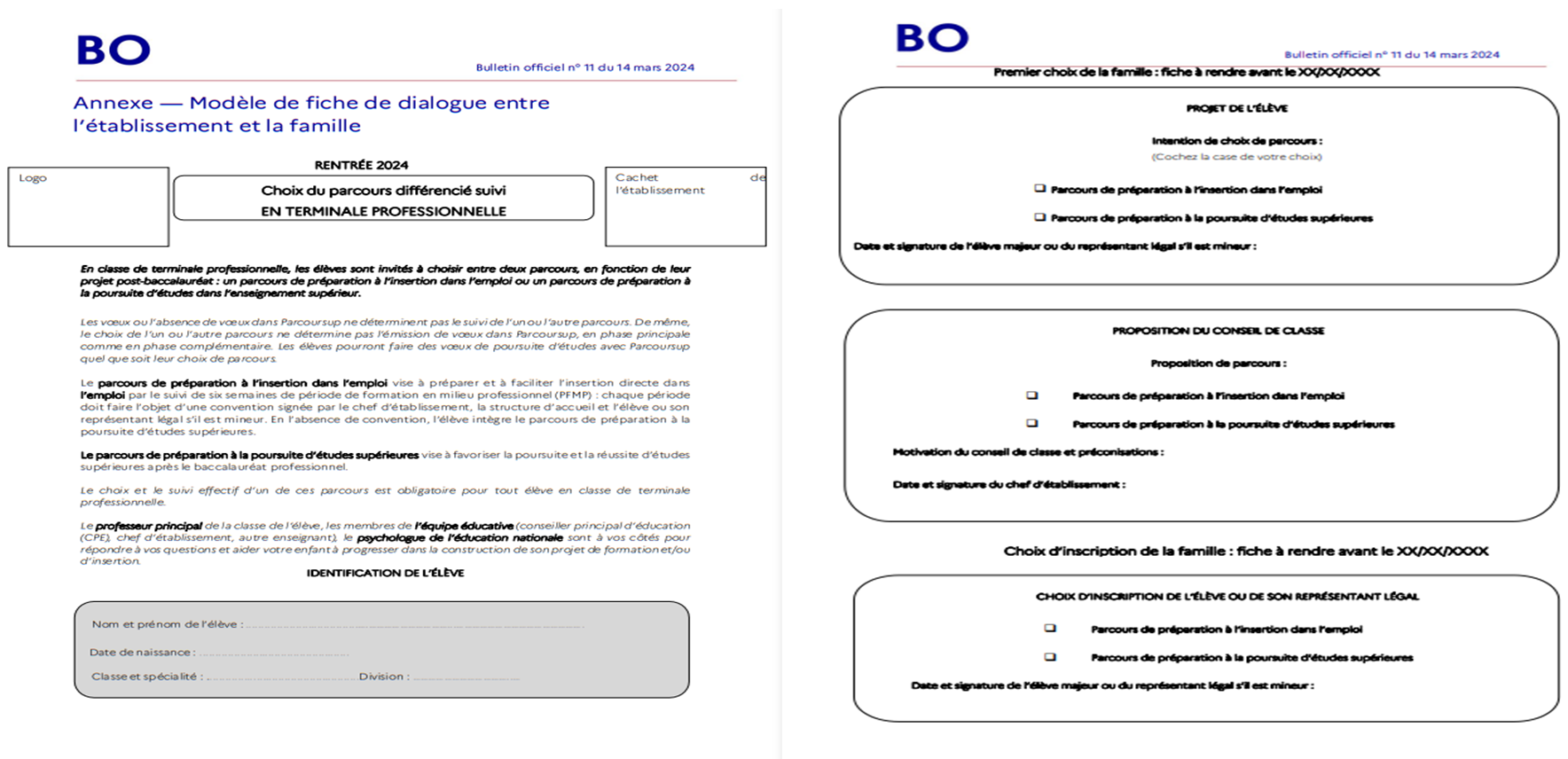 3
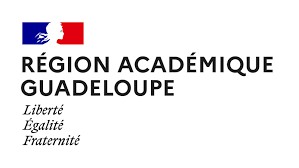 Parcours 1 : préparation à la poursuite d’études supérieures
2 objectifs
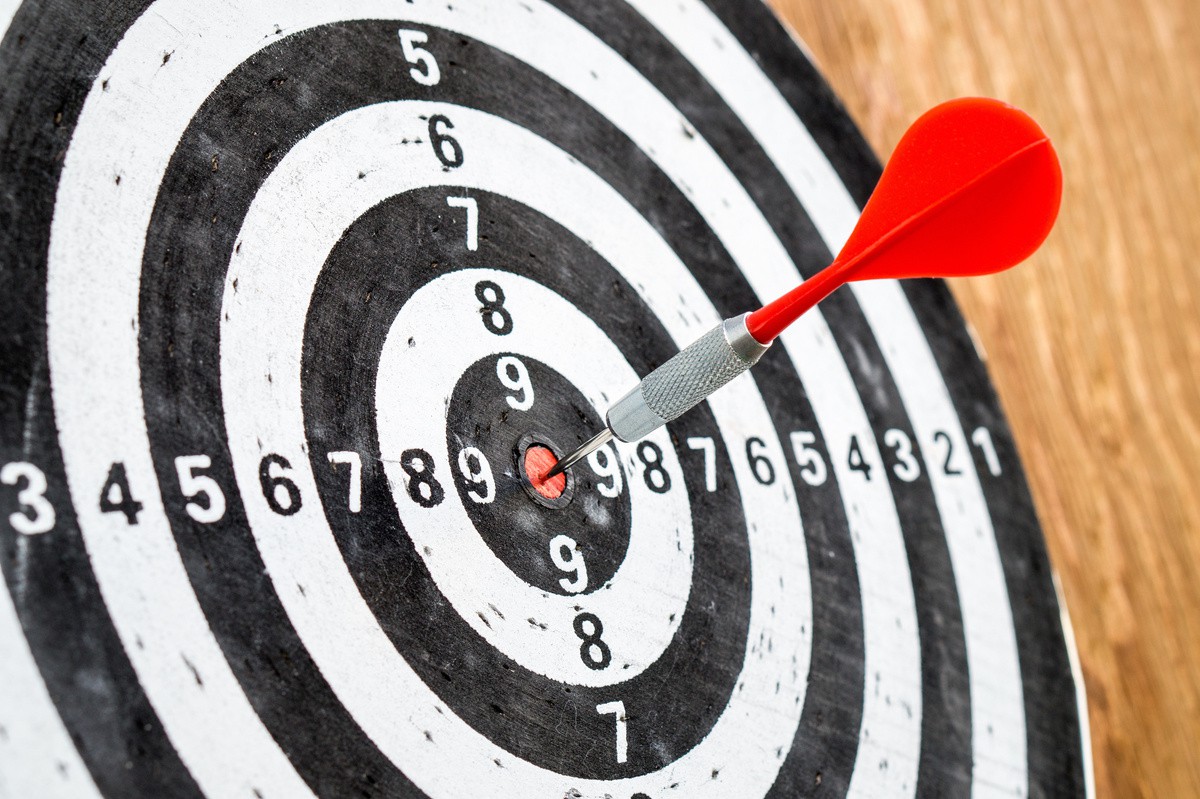 Consolidation	 et renforcement disciplinaire et méthodologique
Développement de compétences psychosociales
Les attendus du parcours préparation à la poursuite d’études supérieures
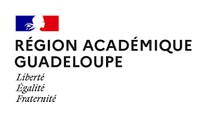 Consolidation et renforcement disciplinaire et méthodologique

Il s’agit, autant que possible en faisant appel à des activités ou des tâches contextualisées, de :
Travail personnel
Consolider générales
ou	acquérir	des	notions	disciplinaires, et		professionnelles		nécessaires	dans
Ce    travail,    recouvrant    5    heures hebdomadaires,  se  réalise  en  établissement sous différentes formes possibles :
Au   CDI   encadré   par   le   professeur- documentaliste ;
Lors  d’études  dirigées  encadrées  par  un
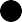 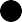 l’enseignement supérieur et notamment en BTS ;
Travailler	l’expression	orale,	la	synthèse,	la	qualité	de l’écrit, la prise de notes efficace ;
Développer des compétences en termes de mobilisation de l’outil mathématique ;
Renforcer l’autonomie et la prise d’initiative ; Renforcer l’acquisition des compétences numériques.
Cet	objectif	peut	mobiliser	lors	d’interventions,	séances ou séquences :
La	co-intervention	enseignement	général/enseignement
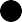 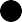 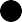 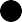 personnel enseignant ou un AED ;
Lors d’heures d’études en autonomie.
Les  heures  sont  notées  dans  l’emploi  du temps et font l’objet d’un contrôle d’assiduité.
L’équipe pédagogique doit fournir un travail à effectuer  sur  ce  temps  qui  peut  prendre  la forme d’activités conduites seul ou en groupe.
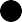 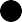 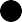 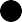 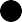 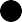 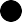 professionnel	pour	rendre	concrètes	des	notions complexes ;
Des enseignants du supérieur, seuls ou en co-intervention avec leurs collègues de lycée professionnel ;
Des professionnels et acteurs institutionnels du secteur…
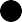 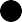 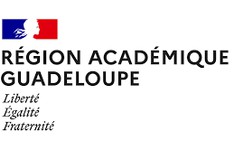 Les attendus du parcours préparation à la poursuite d’études supérieures
Développement de compétences psychosociales
Il s’agit de :
Travailler la confiance en soi et permettre au jeune de prendre conscience de ses atouts et de les conforter ;
Lever les freins liés à l’autocensure ; Affiner le projet professionnel ;
Réaliser	un	retour	réflexif	sur	les	PFMP réalisées ;
Développer ses capacités à travailler en mode projet ;
Travailler l’insertion en cas de non-poursuite d’études;
Cet  objectif  peut  être  mis  en  œuvre  par exemple  sous  forme  d’ateliers,  en  faisant appel à du mentorat, à des sorties socio- culturelles,  à  des  activités  sportives  et éducatives…
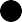 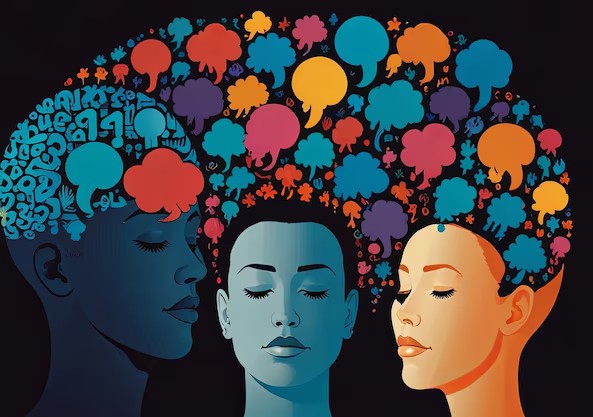 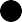 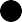 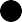 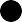 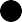 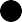 Proposition de grille horaire indicative
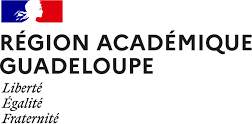 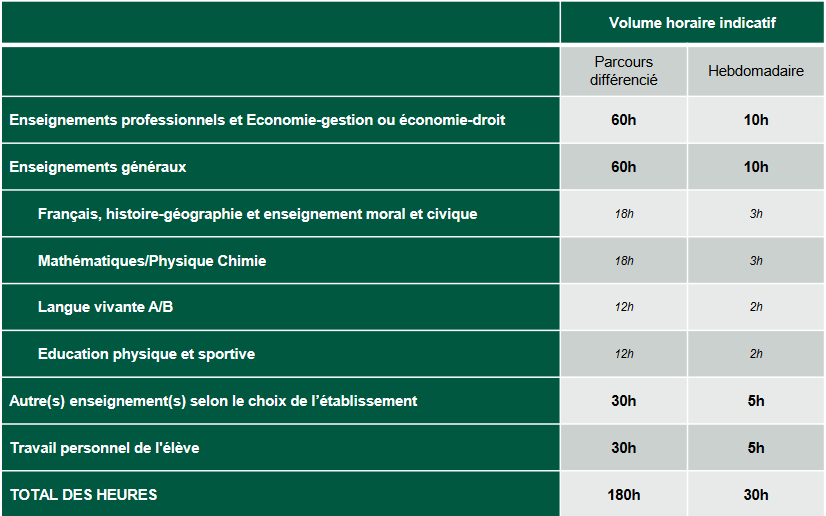 Peut être adaptée au projet de classe et aux besoins des élèves
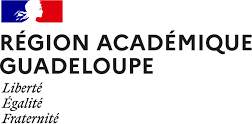 Parcours préparation à la poursuite d’études supérieures
Remarques et points de vigilance
Identifier des compétences plus transversales attendues en BTS (avec l’appui des IEN ET/EG et IA-IPR, des fiches DGESCO/IGESR disponibles sur Eduscol) 

Ne pas hésiter à mutualiser avec d’autres EPLE du réseau,

Les points de vigilance :
La mobilisation des enseignants pour les examens (BTS, CAP, BMA…) qui se déroulent sur la période, avec des convocations qui arrivent tard
Les visites de PFMP des élèves de terminales qui ont choisi le parcours d’insertion
L’accueil des élèves de seconde, première et CAP


Des leviers existent :
Les dédoublements habituels de l’EDT des élèves ne sont pas forcément reproduits
Les effectifs de certaines classes peuvent être regroupés, en fonction du nombre d’élèves choisissant ce parcours
La possibilité de mobiliser des participants extérieurs
Parcours 2 : préparation à l’insertion professionnelle
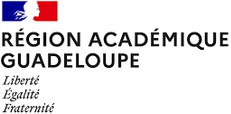 Ce  parcours  est  destiné  aux  élèves  qui souhaitent  une  insertion  directe  après l’obtention de leur diplôme.
6	semaines	recouvrant	une
Il  peut  également  concerner  des  élèves souhaitant effectuer une poursuite d’études courtes, y compris par apprentissage :
titre professionnel
CAP en un an
séquences		de peuvent	être
ou	plusieurs
PFMP	qui effectuées lieux.
dans
différents
certificats	de	spécialisation	(nouvelle appellation des mentions complémentaires)
FCIL
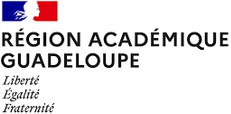 Parcours préparation à l’insertion professionnelle
Remarques et points de vigilance
Innovation
Repérer les offres de formation Bac Pro + 1,
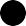 Engagement
Organiser au sein de l’établissement une rencontre entre professionnels et élèves courant janvier, partenariat à construire  (référent  académique  école  entreprise  à solliciter),
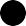 Collaboration
Responsabilité
Mobiliser le partenariat France Travail/missions locales au niveau local à construire (objet de travail du réseau d’EPLE pour mutualisation),
Intégrité, innovation et engagement : les piliers de notre démarche.
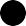 Attention	à	la	remobilisation	des	élèves	de	seconde	et première qui ne sont pas parti en PFMP en juin.
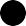 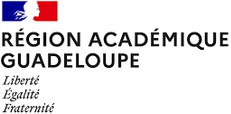 Le calendrier des examens pour 2025
Pour les candidats bénéficiant d’épreuves en contrôle en cours de formation (CCF) conformément aux règlements d’examen de la spécialité préparée, les situations d’évaluation de CCF pourront être organisées jusqu’en mai, cependant au vu du calendrier scolaire de l’académie de Guadeloupe, toutes les opérations autour du CCF devront être organisés au plus tard le 16 avril 2025, suivi de : 

Mai : épreuves ponctuelles d’enseignement général et d’enseignement professionnel pour l’ensemble des candidats devant passer ces épreuves selon cette modalité, conformément aux règlements d’examen des différentes spécialités de baccalauréat professionnel : toutes les épreuves sont concernées à l’exception de l’épreuve de Prévention-santé-environnement et l’oral de projet (pour les candidats scolaires et apprentis)

Fin juin : épreuve ponctuelle de Prévention-santé-environnement pour tous les candidats et l’oral de projet pour les candidats scolaires et apprentis.
Organisation des examens 2025
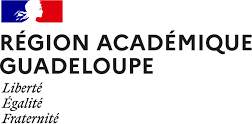 Le calendrier des examens pour 2025
Les épreuves pratiques et orales du baccalauréat professionnel se déroulent selon  les  indications  mentionnées  sur  le  calendrier  de  chaque  spécialité,  à l’exception de l’épreuve orale de projet qui se déroulera à compter du jeudi 26 juin 2025.
Les épreuves du second groupe du baccalauréat général et technologique, ainsi que l'épreuve de contrôle du baccalauréat professionnel, se dérouleront dans l'ensemble des académies jusqu'au mercredi 9 juillet 2025 inclus. Les recteurs d’académie et vice-recteur concernés en arrêteront les dates en conséquence.
Pour la session 2025, l’académie de La Réunion composera sur un calendrier
spécifique, selon les horaires définis en annexe VI.

Sources :
https://www.education.gouv.fr/bo/2024/Hebdo27/MENE2403660N https://www.education.gouv.fr/sites/default/files/ensel660_annexe5_ok_.pdf   https://www.education.gouv.fr/sites/default/files/ensel660_annexe6.pdf
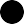 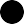 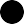 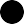 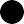 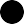 Ressources
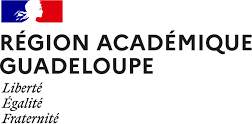 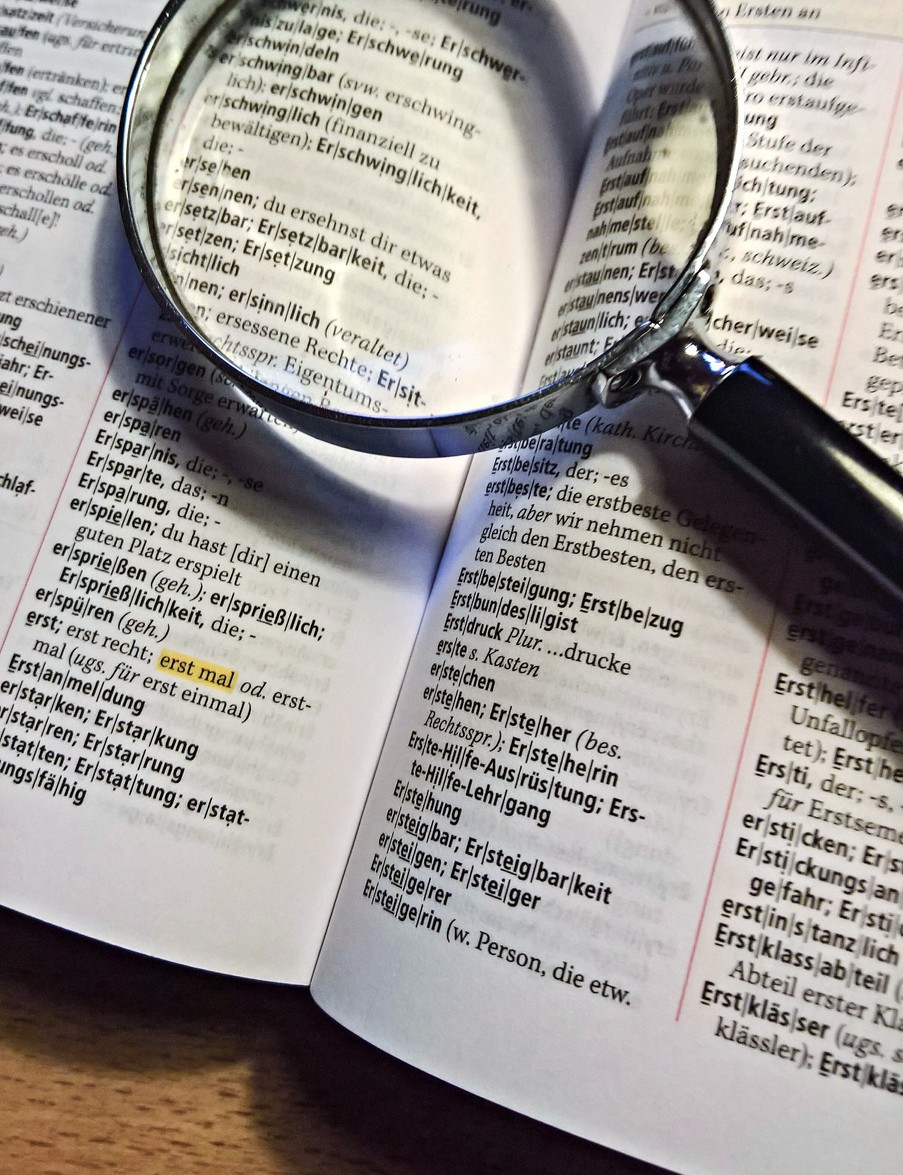 Cadre réglementaire :
Arrêté du 22 janvier 2024 modifiant l'arrêté du
21 novembre 2018 relatif aux enseignements
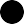 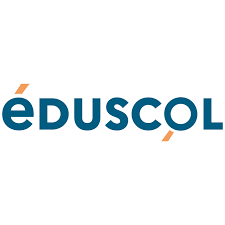 dispensés	dans	les scolaire		préparant
formations		sous	statut au	baccalauréat
professionnel
Note de service sur le parcours différencié de fin de terminale, parue au BO du 14 mars 2024 Page Éduscol sur la réorganisation du cursus préparant au baccalauréat professionnel
Page	Éduscol	sur	la	réforme	des	lycées
professionnels
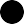 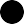 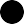